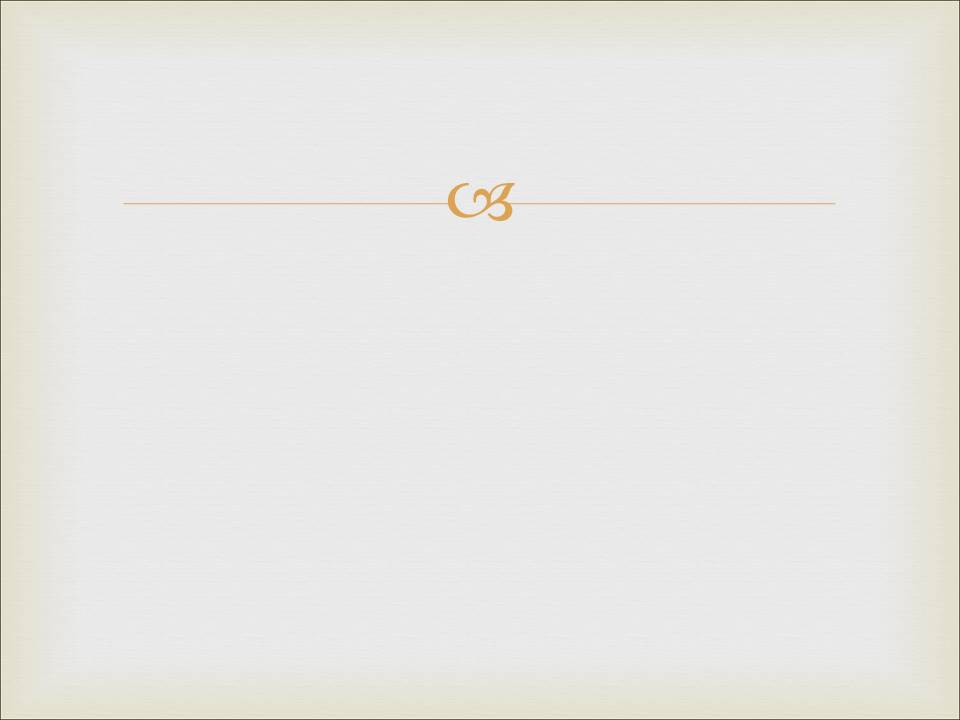 1. Библия называет себя Словом Божьим
Авторы Библии утверждают, что передают Божии слова. «Так говорит Господь: стань на дворе дома Господня и скажи ко всем городам Иудеи... все те слова, какие повелю тебе сказать им; не убавь ни слова…»(Иер. 26:2).«…все слова, которые говорил Господь» (Исх. 4:30). «Ибо никогда пророчество не было произносимо по воле человеческой, но изрекали его святые Божии человеки, будучи движимы Духом Святым.» (2 Пет. 1:21)«…словом, исходящим из уст Божиих.» (Мф. 4:4).
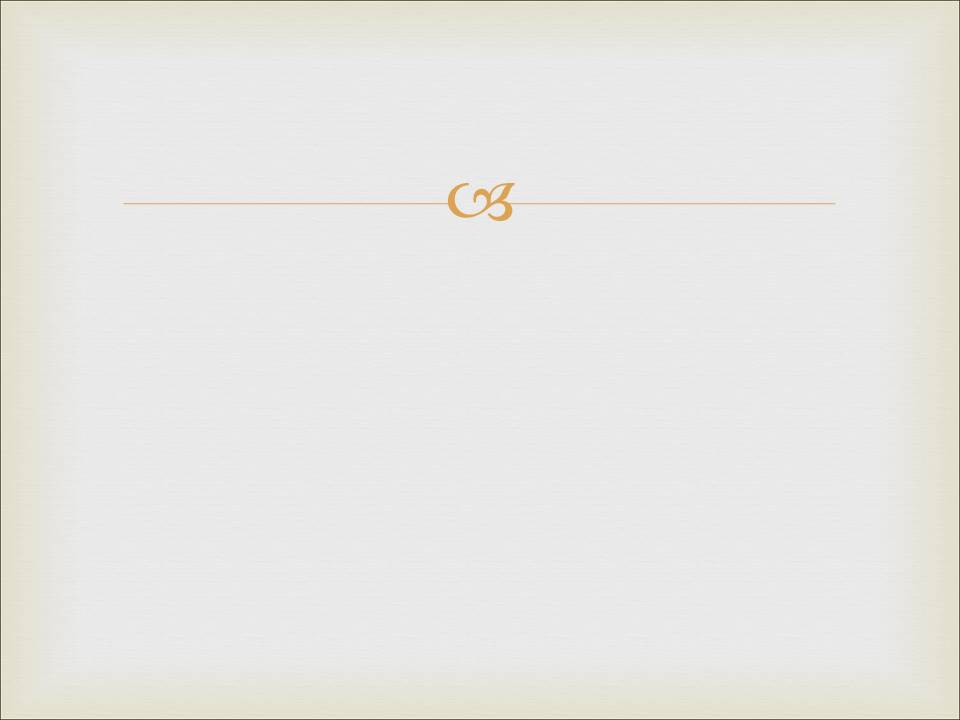 1. Библия называет себя Словом Божьим
Что говорит Библия, то говорит Бог, и наоборот. «И сказал Господь Аврааму… и благословятся в тебе все племена земные» (Быт. 12:1, 3). - «И Писание, провидя, что Бог верою оправдает язычников, предвозвестило Аврааму: „в тебе благословятся все народы“» (Гал. 3:8).Библейские авторы говорят: «Так сказал Господь» (Ис. 1:11, 18; Иер. 2:3, 5; и т. д.), «сказал Бог» (Быт. 1:3, 6: и т. д.), «было ко мне слово Господне» (Иер. 34:1; Иез. 30:1; и т. д.). «…им вверено слово Божие» (Рим. 3:2; Евр. 4:12).
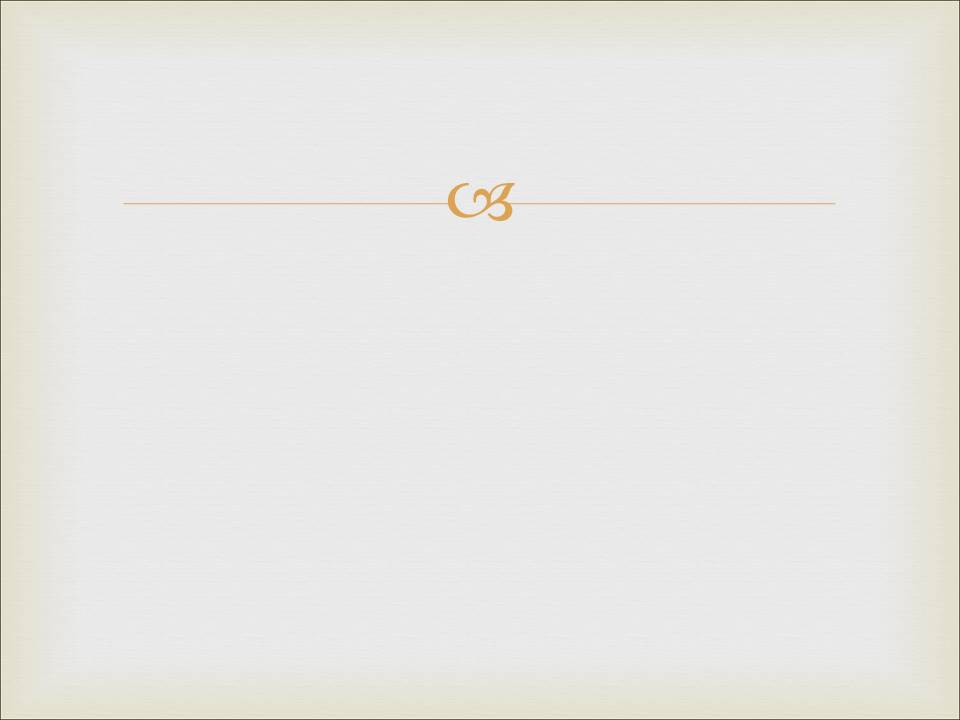 2. Библия исторически точна и достоверна
Библия содержит не просто богословские утверждения,   
       никак не связанные с историей, напротив — богословские  
       утверждения Писания тесно связаны с историческими  
       событиями.        Павел полагал, что, не будь физическое воскресение   
       Христа историческим фактом, вера наша была бы  
       тщетной  (см. 1   Кор. 15:17).
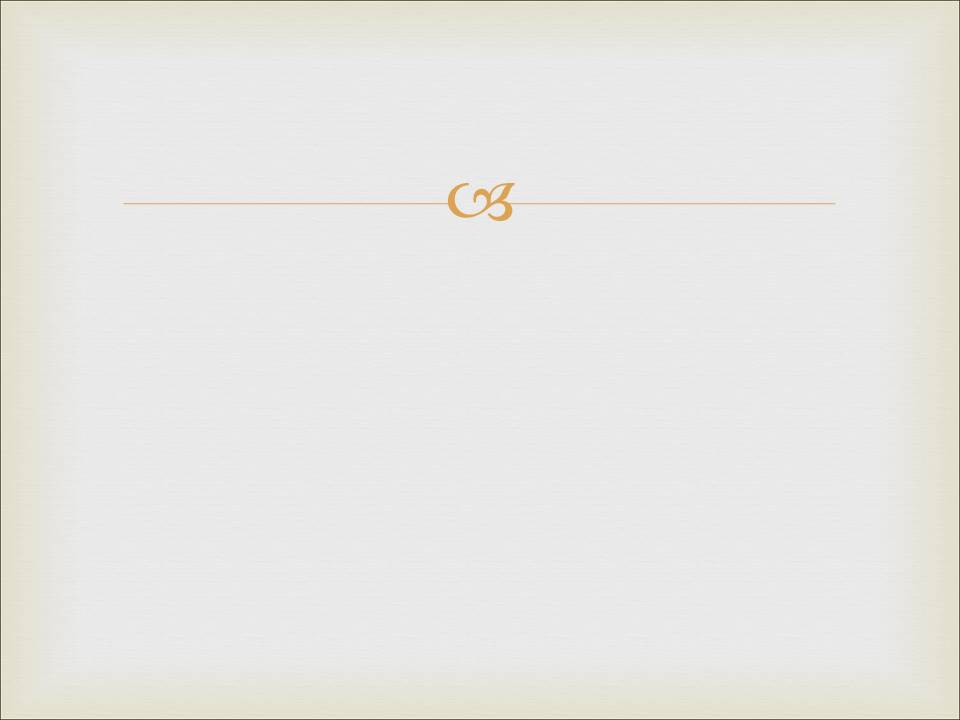 2. Библия исторически точна и достоверна
Исторические описания Библии получили замечательные подтверждения в археологических исследованиях
Уильям Рамси — один из тех археологов, которые изначально считали Библию сборником мифов, но в конце концов пришли к убеждению, что она не только исторически достоверна, но и является Словом Божиим.                                                                                   Рамси начал понимать, что Библия — это не сборник мифов, а документ, в котором история запечатлена с величайшей точностью. Он писал: «Лука — первоклассный историк». А если Библия точна в исторических деталях, решил Рамси, значит библейским авторам можно полностью доверять и в том, как они описывают духовное содержание исторических событий.
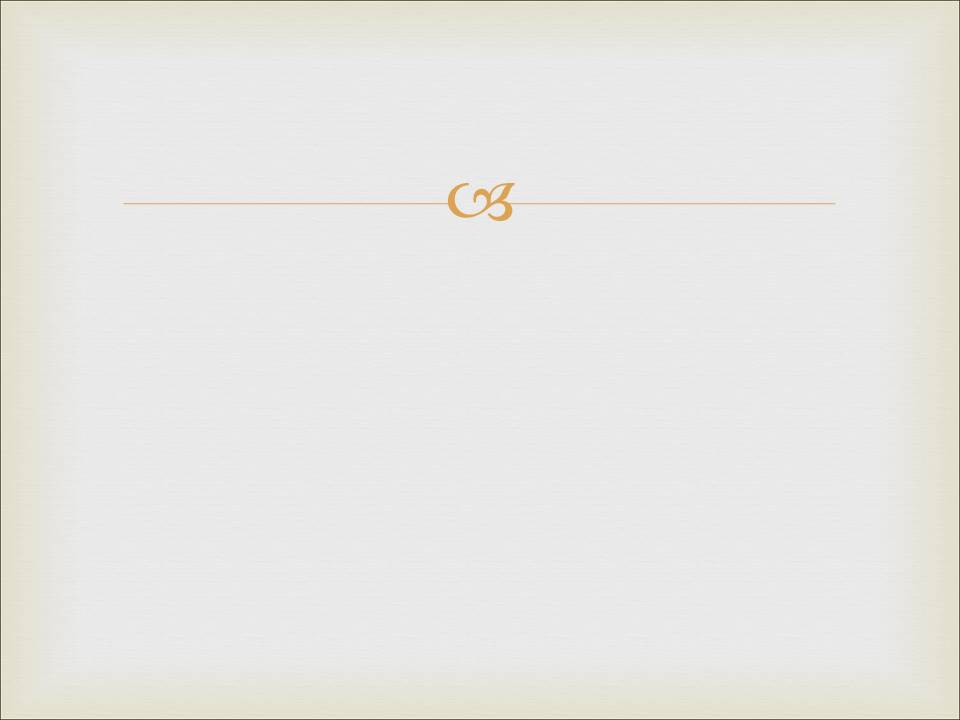 2. Библия исторически точна и достоверна
Исторические описания Библии получили замечательные подтверждения в археологических исследованиях
іі. Археологические находки — подтверждение информации о   
    культурном фоне, на котором происходили события НЗ.
Перепись населения, проводившаяся при императоре Цезаре Августе и упомянутая Лукой, подтверждается древней латинской надписью Titulus Venetus.
На латинской мемориальной доске упоминается «Понтий Пилат, прокуратор иудейский». 
Назаретский декрет, изданный как «распоряжение Цезаря», строго запрещал разграбление могил, угрожая ослушавшимся смертной казнью. Большинство ученых считает, что это распоряжение было распространено Клавдием в период 41-54 годов нашей эры.
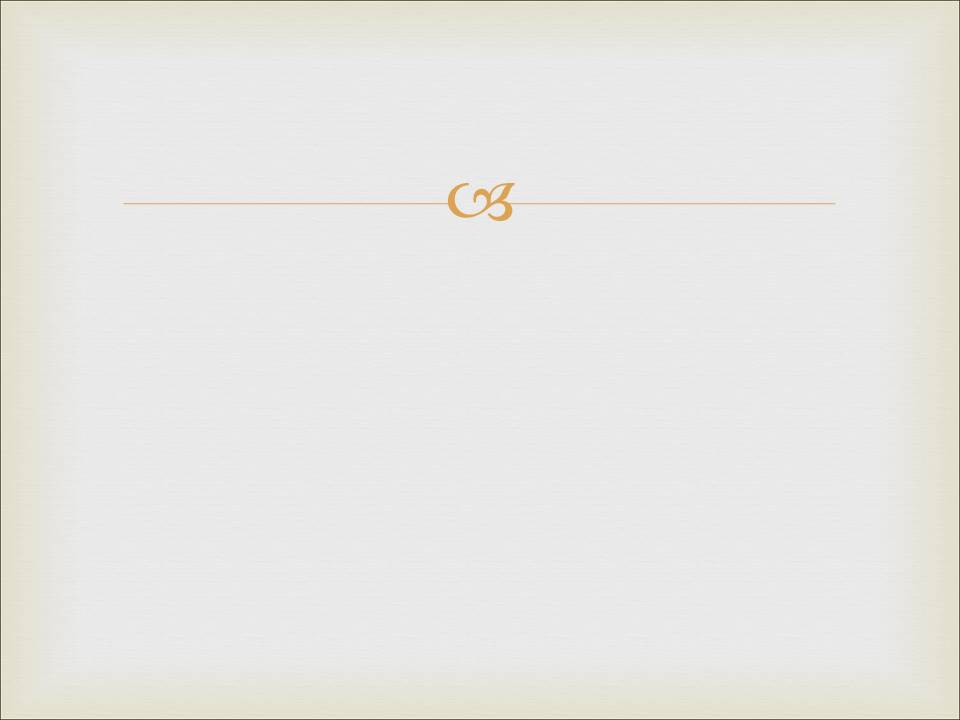 2. Библия исторически точна и достоверна
b)  Историчность личности Иисуса Христа.
Нехристианские литературные источники — 17 документов 50-180 гг. содержат около 50 различных подробностей о жизни, учении, смерти (в 11 текстах) и воскресении Иисуса, некоторые элементы вероучения ранних христиан.
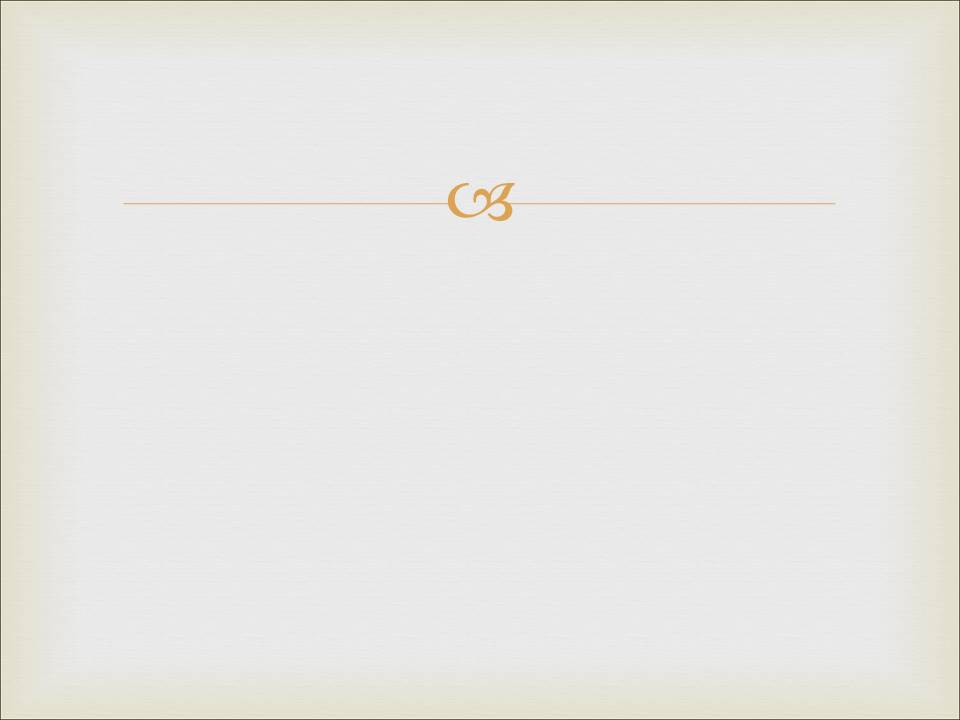 2. Библия исторически точна и достоверна
b)  Историчность личности Иисуса Христа.
Нехристианские литературные источники — 17 документов 50-180 гг. содержат около 50 различных подробностей о жизни, учении, смерти (в 11 текстах) и воскресении Иисуса, некоторые элементы вероучения ранних христиан.
Римские источники — историки (Тацит, Светоний, Галл), чиновники (Плиний Младший), цезари (Траян, Адриан).
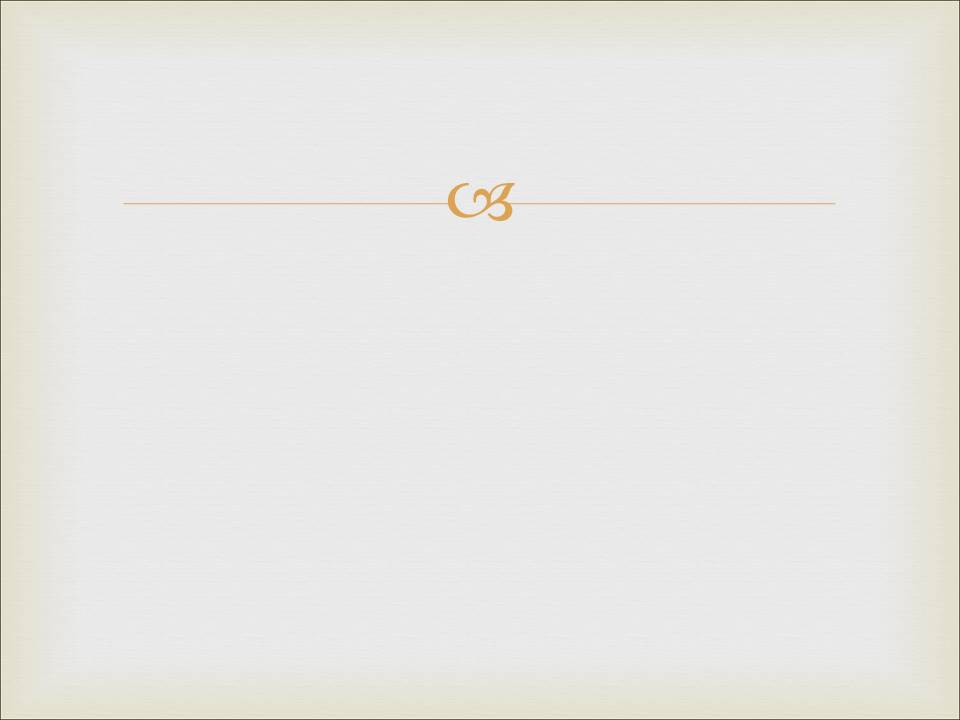 2. Библия исторически точна и достоверна
b)  Историчность личности Иисуса Христа.
Нехристианские литературные источники — 17 документов 50-180 гг. содержат около 50 различных подробностей о жизни, учении, смерти (в 11 текстах) и воскресении Иисуса, некоторые элементы вероучения ранних христиан.
Римские источники — историки (Тацит, Светоний, Галл), чиновники (Плиний Младший), цезари (Траян, Адриан).
Иудейские источники — Талмуд, Иосиф Флавий.
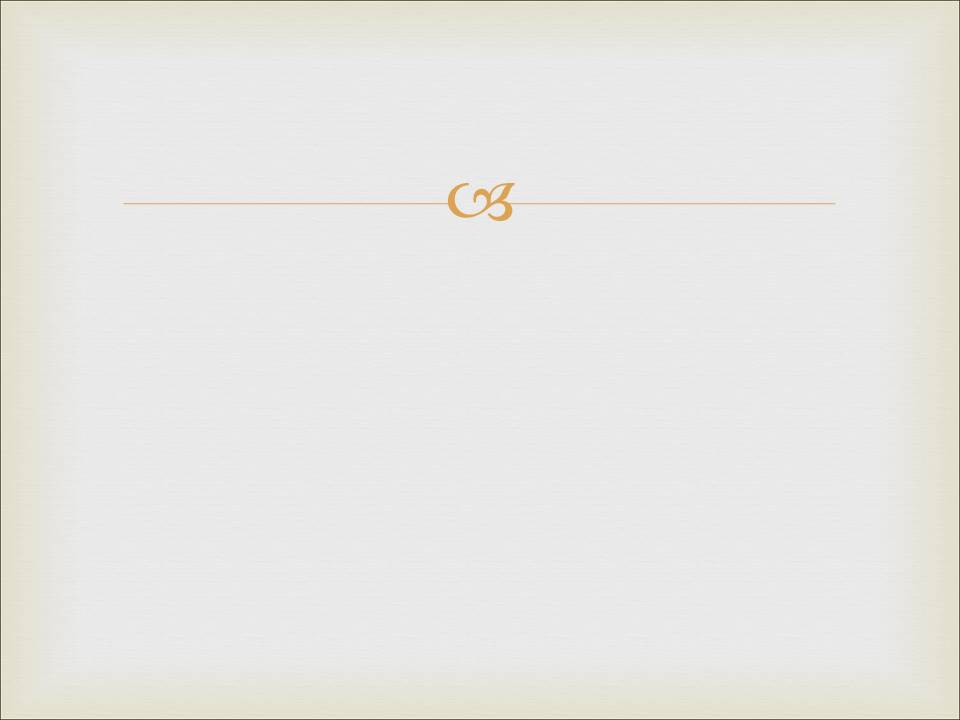 2. Библия исторически точна и достоверна
b) Историчность личности Иисуса Христа.
Нехристианские литературные источники — 17 документов 50-180 гг. содержат около 50 различных подробностей о жизни, учении, смерти (в 11 текстах) и воскресении Иисуса, некоторые элементы вероучения ранних христиан.
Римские источники — историки (Тацит, Светоний, Галл), чиновники (Плиний Младший), цезари (Траян, Адриан).
Иудейские источники — Талмуд, Иосиф Флавий.
Гностические источники — Евангелие Истины; Евангелие от Фомы; Трактат о Воскресении.
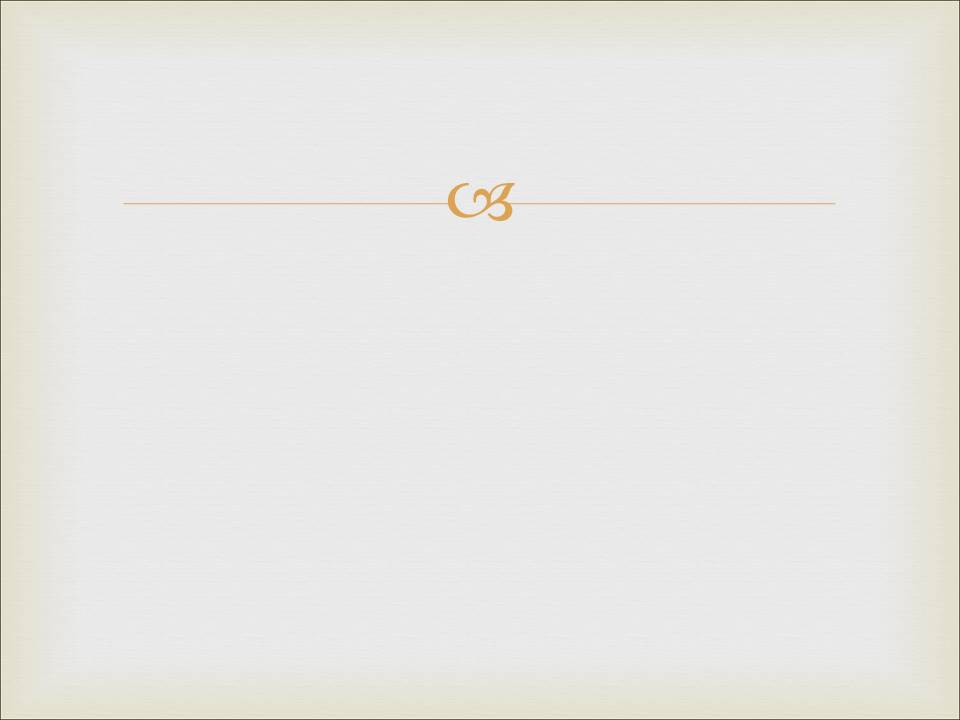 2. Библия исторически точна и достоверна
c) Документы Нового Завета были написаны при жизни очевидцев (не позднее 60-100 гг.).
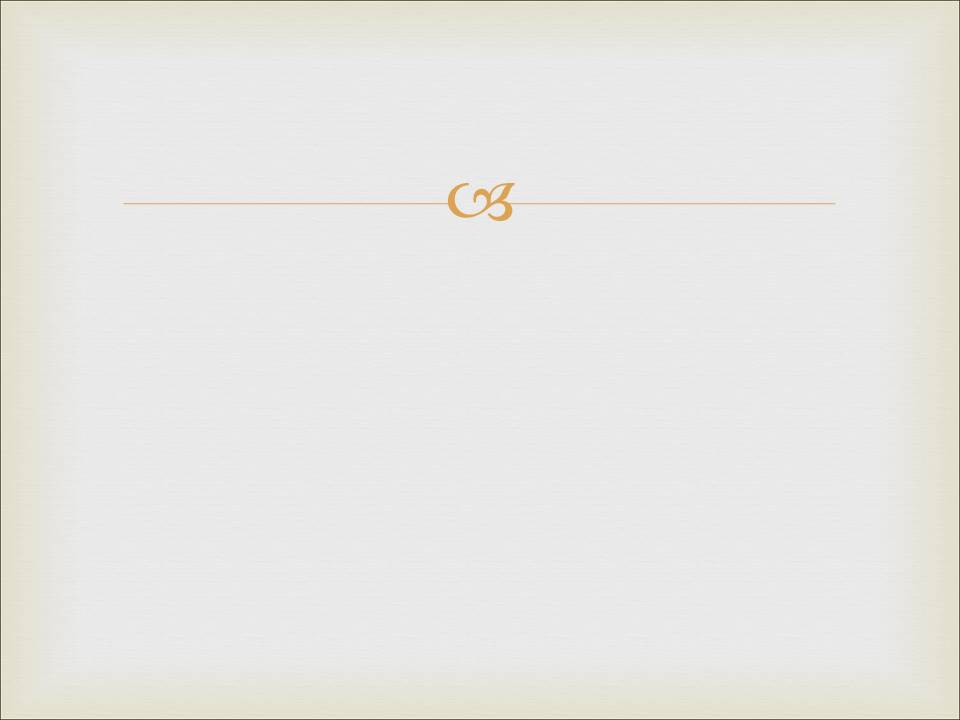 3. Доверие к авторам Библии
Библейские авторы говорят, что источником их знания был Бог. Если бы эти люди хоть раз попались на лжесвидетельстве, нам не следовало бы верить им. Что можно сказать об их честности?
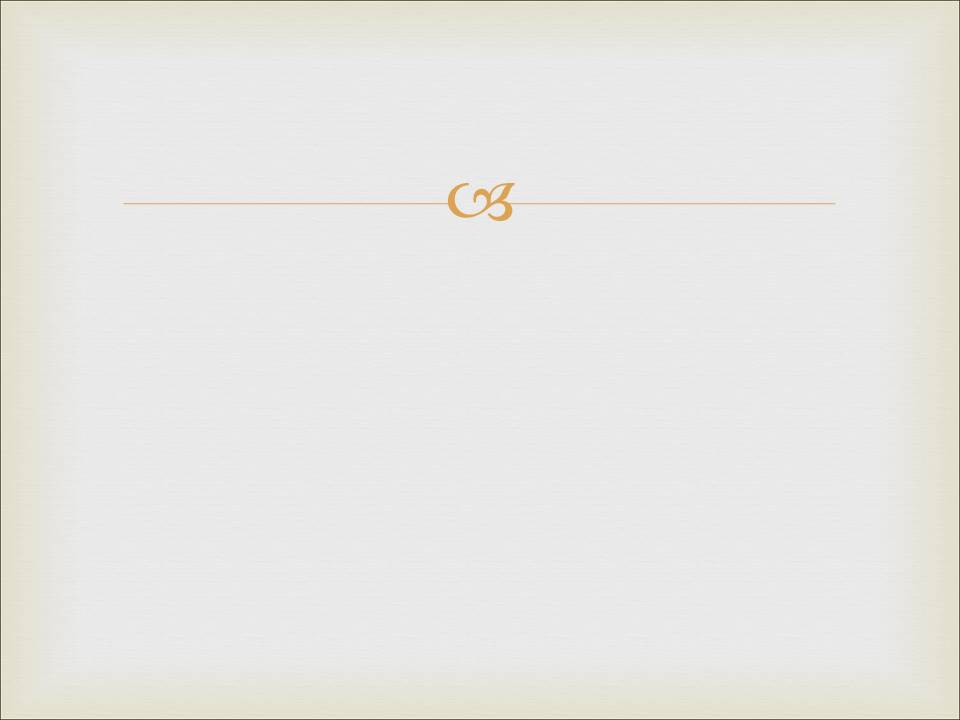 3. Доверие к авторам Библии
Что можно сказать об их честности?

a) Они проповедовали самые высокие этические  
     нормы, в том числе непременную обязанность  
     всегда говорить правду: «Посему, отвергнув ложь,   
     говорите истину каждый ближнему своему…»           
     (Еф. 4:25).
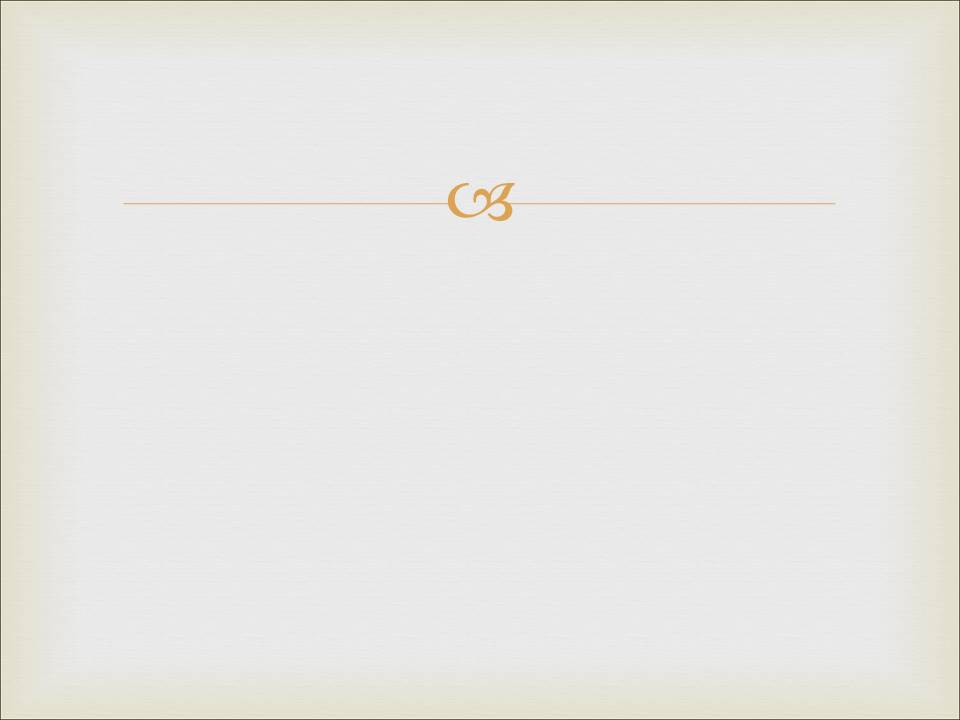 3. Доверие к авторам Библии
Что можно сказать об их честности?

b)  Их честность подтверждалась даже их противниками.      Они утверждали, что вся их вина или заблуждение состояли в   
     том, что они в установленный день собирались до рассвета,  
     воспевали, чередуясь, Христа как Бога и клятвенно обязывались   
     не преступления совершать, а воздерживаться от воровства,   
     грабежа, прелюбодеяния, нарушения слова, отказа выдать   
     доверенное (из письма Плиния Младшего, правителя   
     Понта/Вифании с 111-113 н.э., императору Траяну).
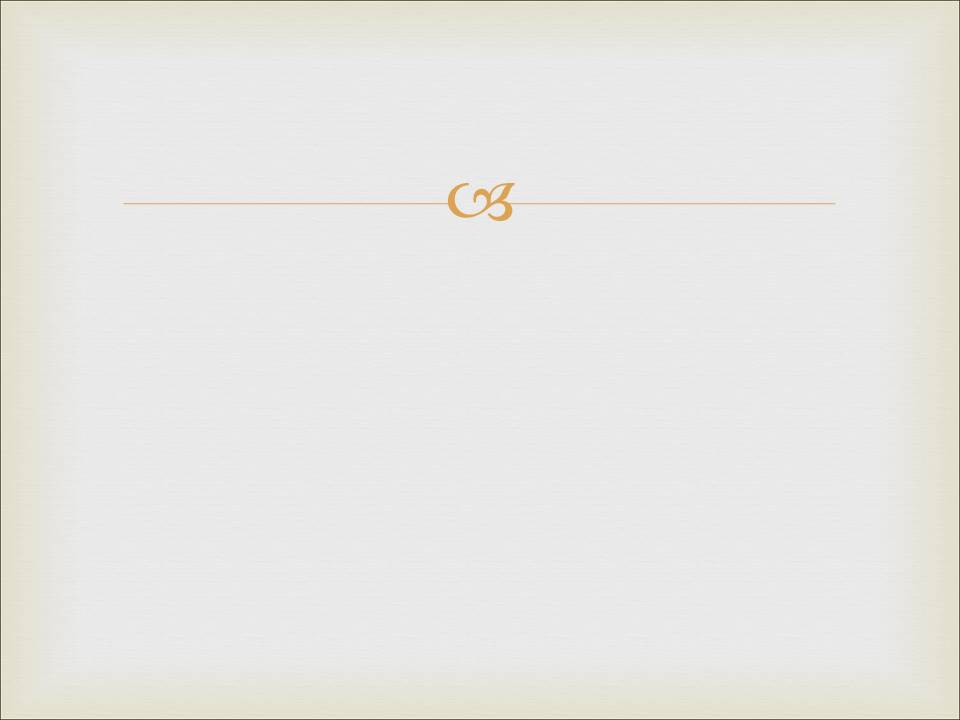 3. Доверие к авторам Библии
Что можно сказать об их честности?


c)  Авторы Библии дорого заплатили за свою верность истине     Например, Петр, другие одиннадцать апостолов (Деян. 5) и Павел (Деян. 28) — все   
    они сидели в тюрьме.      Впоследствии большинство из них приняло мученическую смерть за свое  
    свидетельство о Христе (2 Тим. 4:6–8; 2 Пет. 1:14).     «Верность до смерти» — такова отличительная черта первых христиан                   
    (см. Откр. 2:10).     Иногда люди умирают за то, что они по ошибке принимают за истину.      Но очень немногие согласятся погибнуть за заведомо ложную идею. 
    Библейские же свидетели погибали за истину, которую проповедовали, веря, что 
    их послание исходит от Бога.
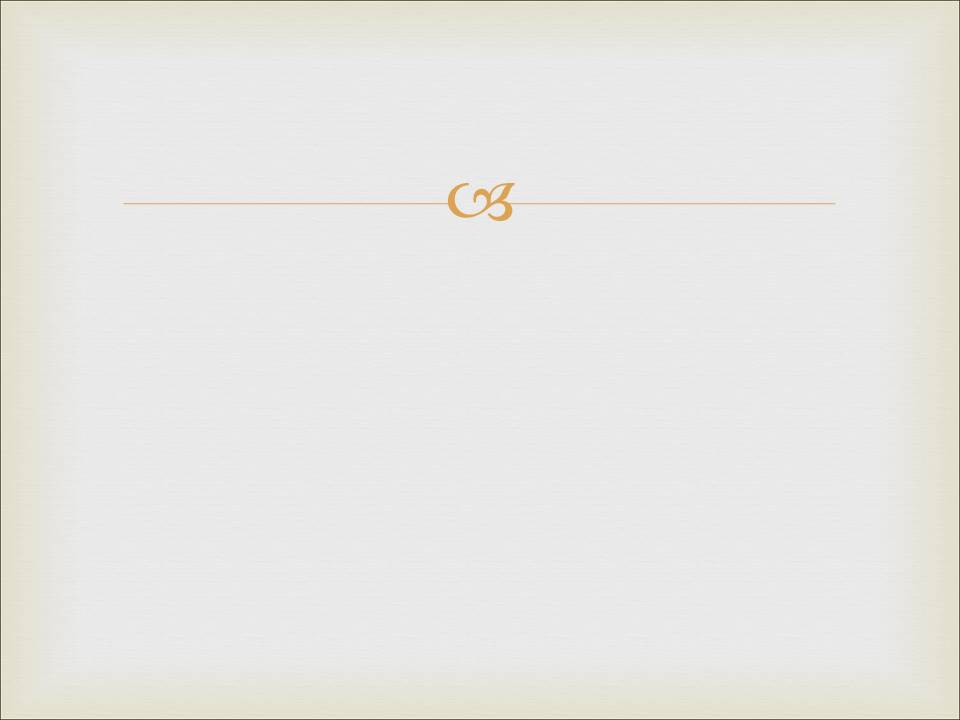 3. Доверие к авторам Библии
Что можно сказать об их честности?


    d)  Они были очевидцами событий. 
         *  Матфей и Иоанн — очевидцы событий
  *  Иоанн Марк — свидетельство Петра, очевидца   
       событий
  * Лука — исследование на основании свидетельств  
      очевидцев  (От Луки 1:1-4).
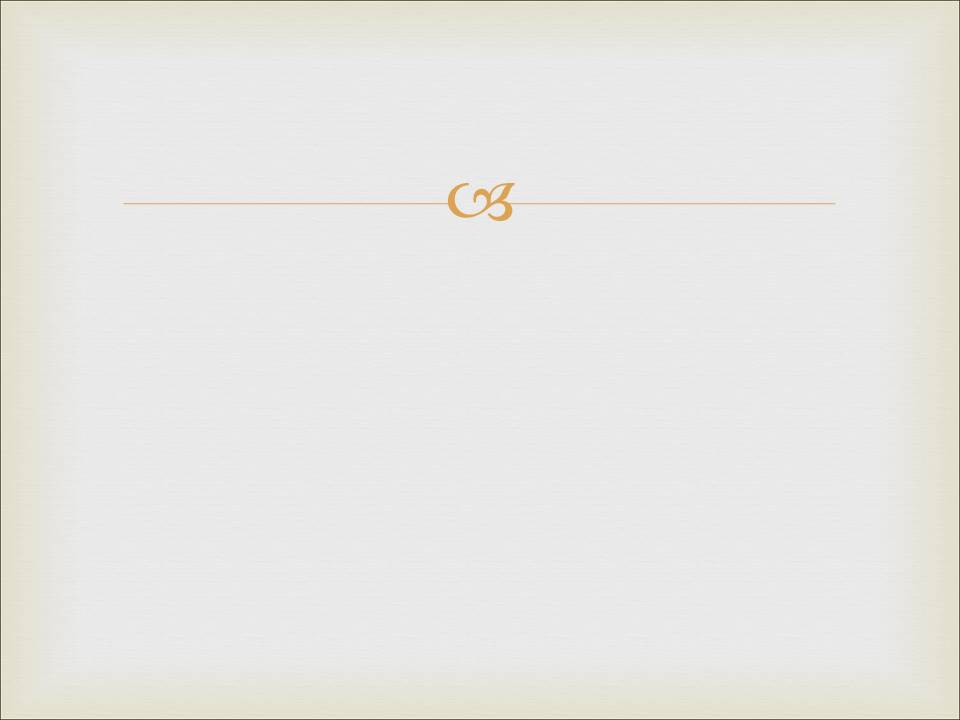 4. Свидетельство поразительного единства Библии
Составленная в разные времена, разными людьми с разным жизненным опытом, она тем не менее настолько цельна, что ее написание может быть только плодом единого Разума.
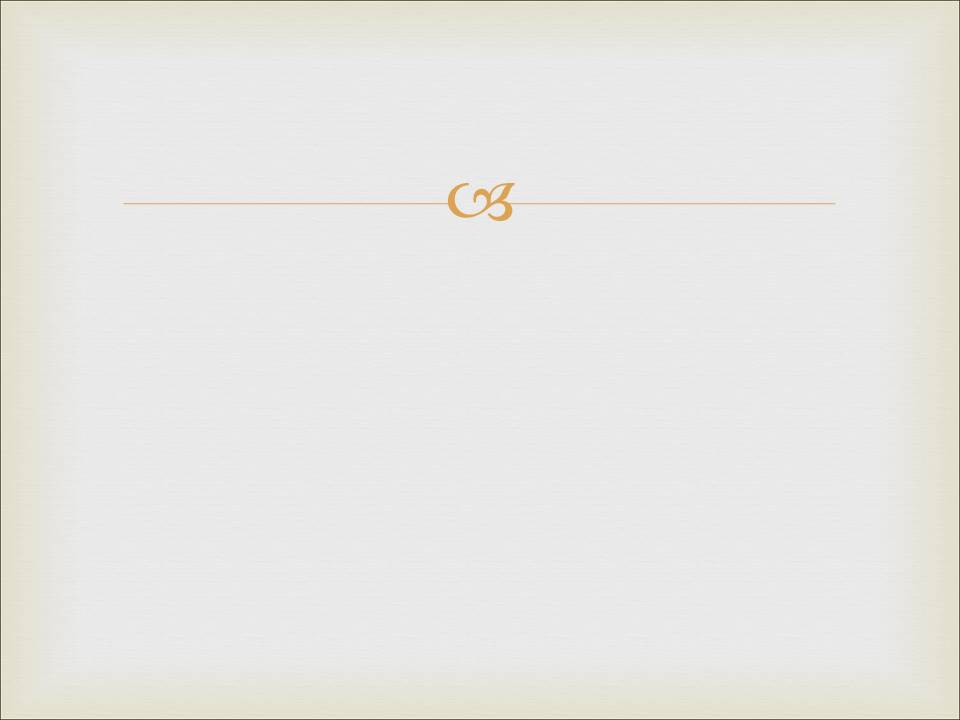 Представьте себе все многообразие Библии:
она писалась на протяжении по меньшей мере пятнадцати веков (приблизительно с 1400 г. до Р. Х. до 100 г. от Р. Х.);
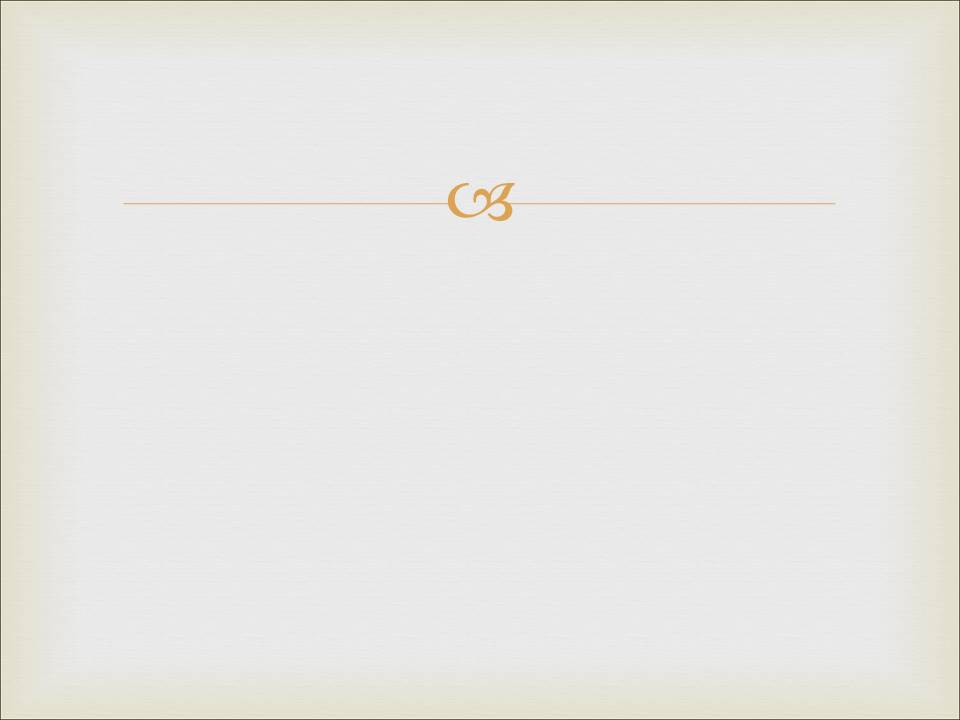 Представьте себе все многообразие Библии:
она писалась на протяжении по меньшей мере пятнадцати веков (приблизительно с 1400 г. до Р. Х. до 100 г. от Р. Х.); 
она состоит из 66 разных Книг;
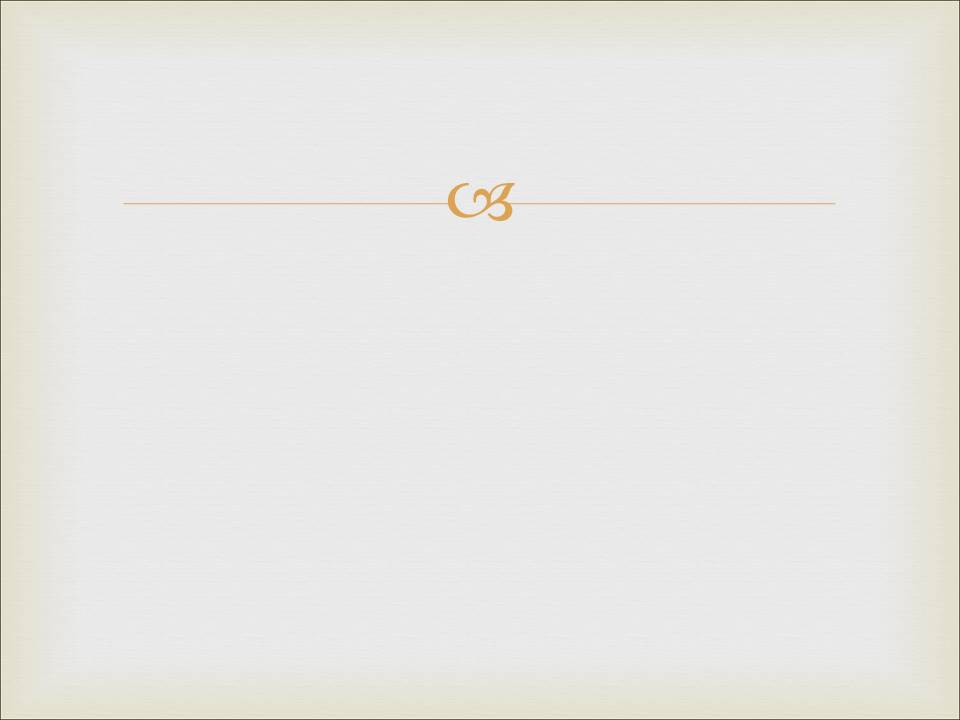 Представьте себе все многообразие Библии:
она писалась на протяжении по меньшей мере пятнадцати веков (приблизительно с 1400 г. до Р. Х. до 100 г. от Р. Х.); 
она состоит из 66 разных Книг; 
ее писали около 40 разных авторов;
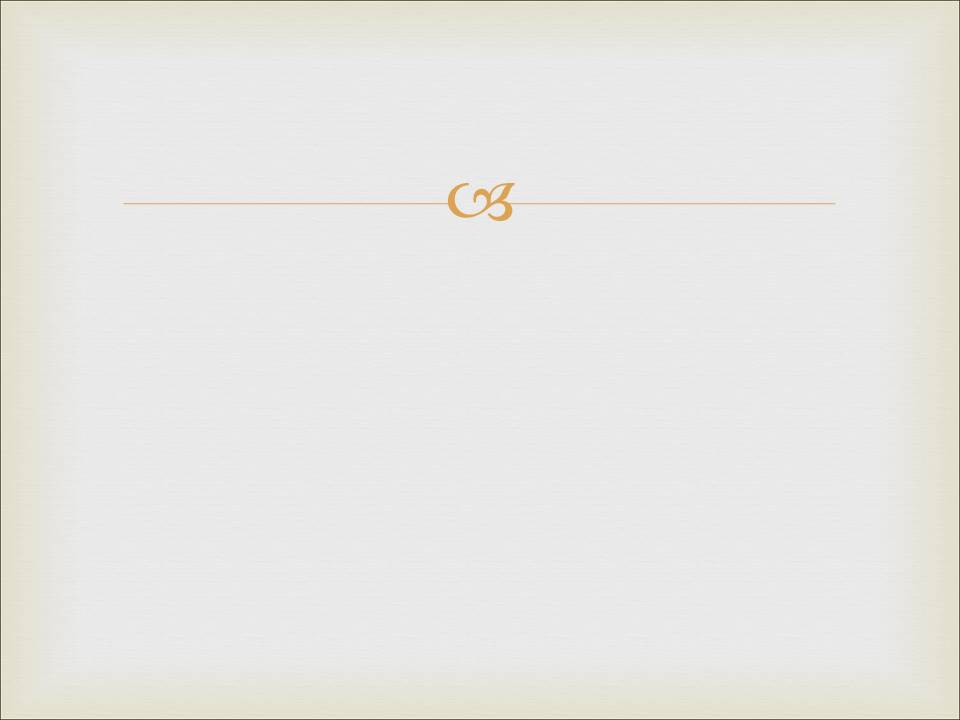 Представьте себе все многообразие Библии:
она писалась на протяжении по меньшей мере пятнадцати веков (приблизительно с 1400 г. до Р. Х. до 100 г. от Р. Х.); 
она состоит из 66 разных Книг; 
ее писали около 40 разных авторов; 
она сочинялась на трех языках — еврейском, греческом и арамейском;
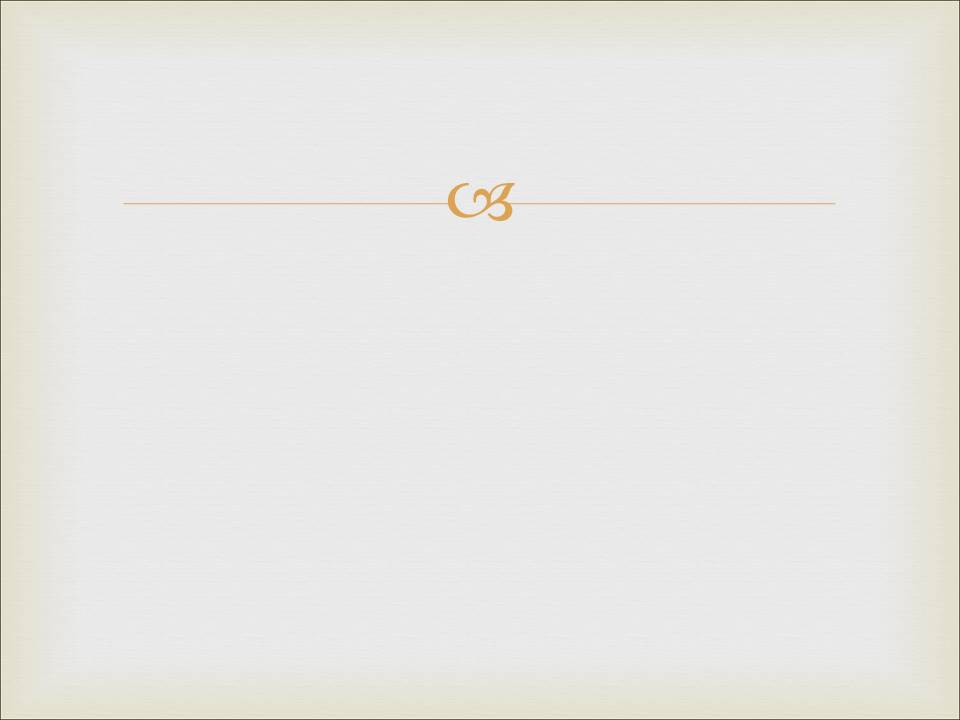 Представьте себе все многообразие Библии:
она писалась на протяжении по меньшей мере пятнадцати веков (приблизительно с 1400 г. до Р. Х. до 100 г. от Р. Х.); 
она состоит из 66 разных Книг; 
ее писали около 40 разных авторов; 
она сочинялась на трех языках — еврейском, греческом и арамейском; 
в ней обсуждаются сотни различных тем;
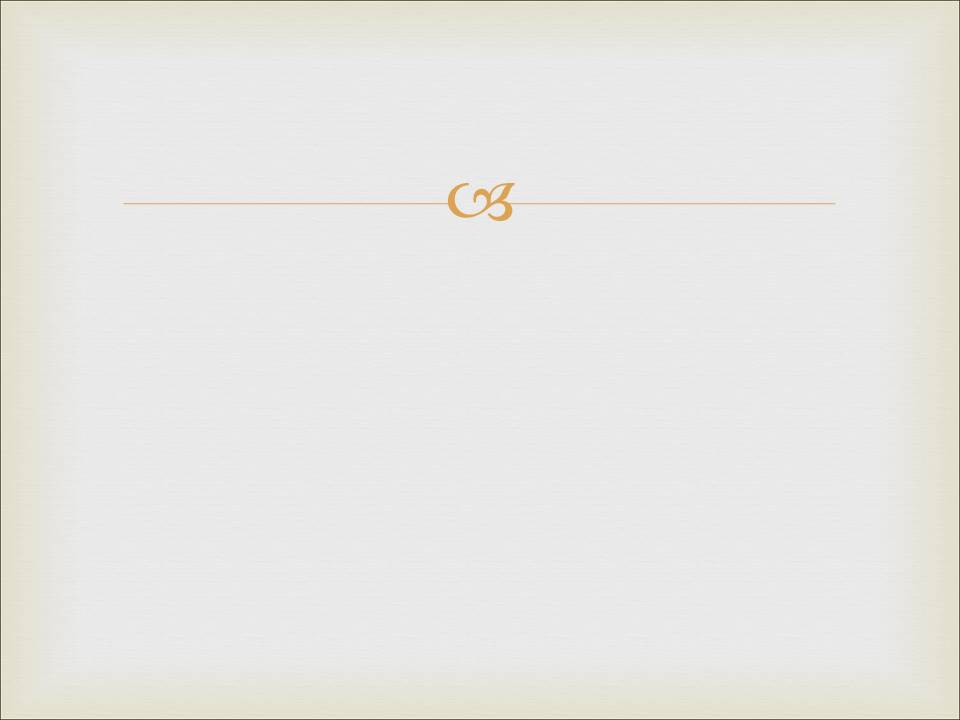 Представьте себе все многообразие Библии:
она писалась на протяжении по меньшей мере пятнадцати веков (приблизительно с 1400 г. до Р. Х. до 100 г. от Р. Х.); 
она состоит из 66 разных Книг; 
ее писали около 40 разных авторов; 
она сочинялась на трех языках — еврейском, греческом и арамейском; 
в ней обсуждаются сотни различных тем; 
она написана в разных литературных родах и жанрах (история, поэзия, учение, притча, аллегория, пророчество и эпос);
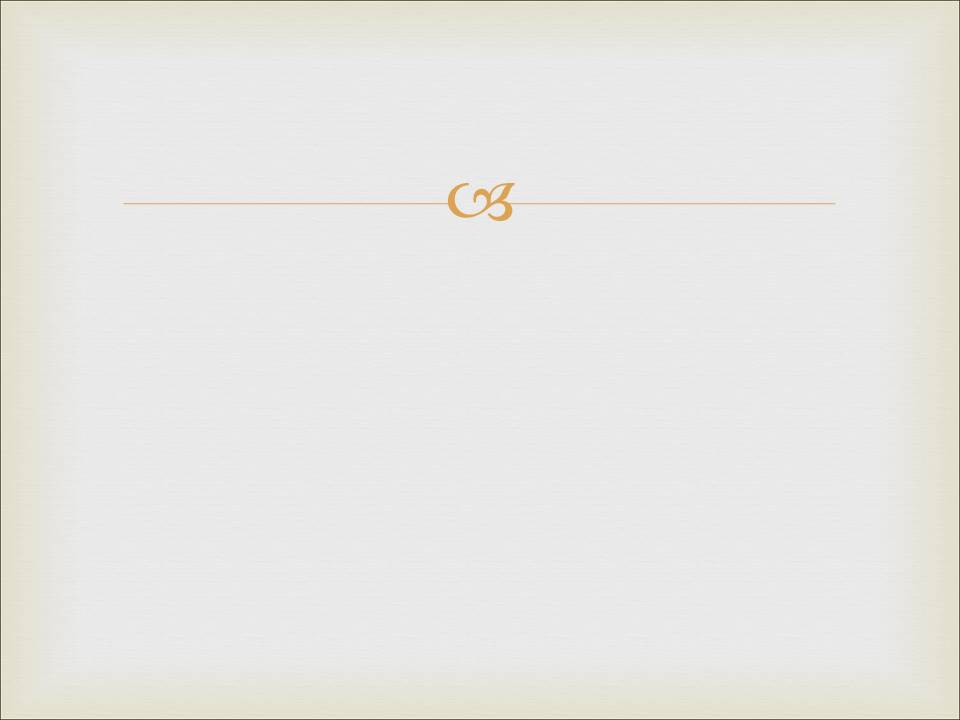 Представьте себе все многообразие Библии:
она писалась на протяжении по меньшей мере пятнадцати веков (приблизительно с 1400 г. до Р. Х. до 100 г. от Р. Х.); 
она состоит из 66 разных Книг; 
ее писали около 40 разных авторов; 
она сочинялась на трех языках — еврейском, греческом и арамейском; 
в ней обсуждаются сотни различных тем; 
она написана в разных литературных родах и жанрах (история, поэзия, учение, притча, аллегория, пророчество и эпос); 
ее составляли люди самых разных профессий.
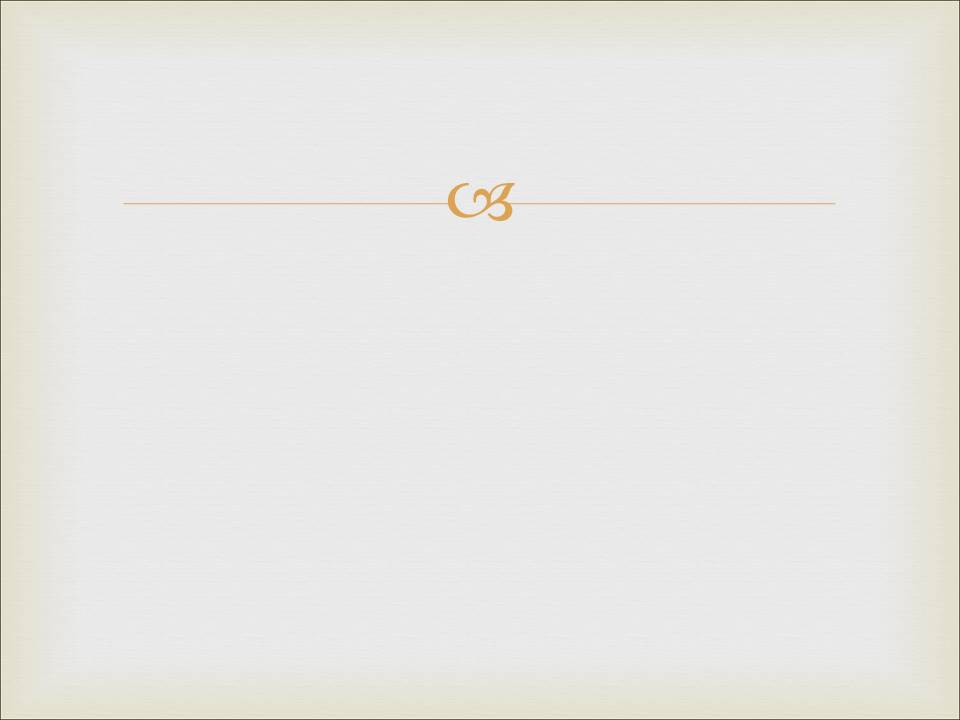 4. Свидетельство поразительного единства Библии
b) Несмотря на эту огромную пестроту, Библия   
     поразительно едина.
Во-первых, на всем ее протяжении, от Бытия до Откровения, разворачивается одна и та же непрерывная драма:  от потерянного рая — к раю обретенному,  от сотворения всего сущего — к окончанию веков.
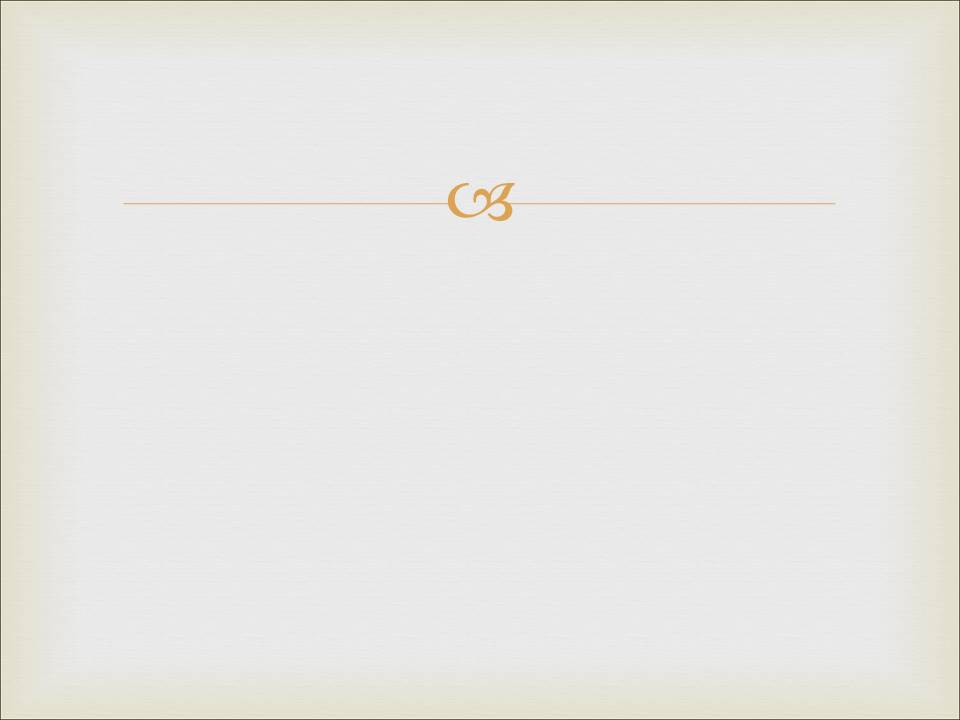 4. Свидетельство поразительного единства Библии
b) Несмотря на эту огромную пестроту, Библия   
     поразительно едина.
іі. Во-вторых, вся Библия пронизана одной центральной  темой. Эта тема —   
    Личность Иисуса Христа (Лк. 24:27).     В Ветхом Завете мы видим ожидание Христа, в Новом — Его пришествие.     Ветхий Завет предсказывает Христа, Новый — описывает Его присутствие   
    (см. Мф. 5:17–18).     Ветхозаветное ожидание Христа превращается в Новом Завете в   
    исторический факт.
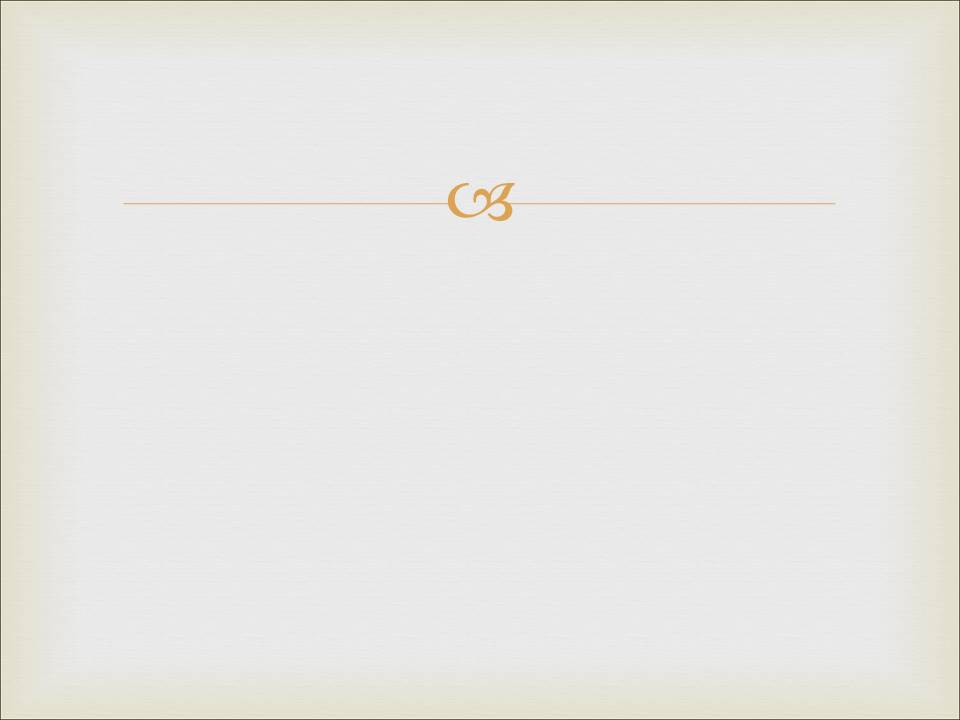 4. Свидетельство поразительного единства Библии
b) Несмотря на эту огромную пестроту, Библия   
     поразительно едина.
іii. В-третьих, через всю Библию, от начала до конца, проходит одна мысль: 
     главная проблема человека — грех (см. Быт. 6:5; Рим. 3:23), 
     и решение этой проблемы — спасение в Иисусе Христе (см. Лк. 19:10; Мк.   
     10:45).
     
     Столь невероятное единство при столь немыслимом многообразии   
     можно объяснить только тем, что Бог, стоящий вне времени и истории,   
     руководил написанием Библии.
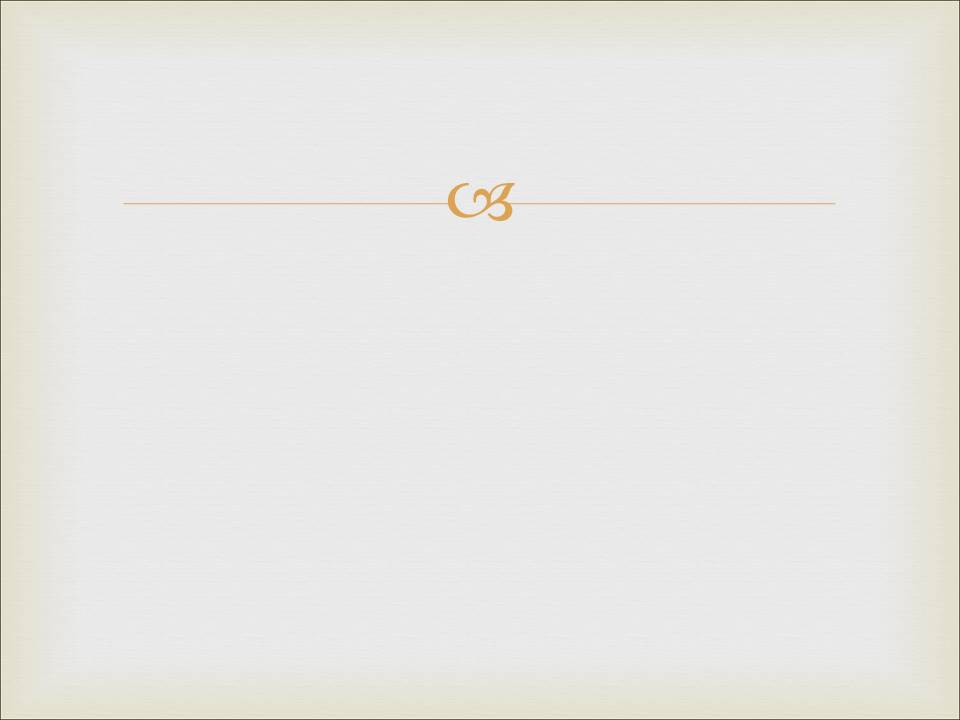 5. Документы, которыми мы располагаем, являются точной копией оригиналов
В 1948 году пастухи бедуины нашли в Кумранских пещерах, неподалеку от Мертвого моря, рукописи Ветхого Завета. Эти манускрипты пролежали там 2000 лет, но теперь они дали нам возможность проверить, насколько точно сохранился текст Ветхого Завета за то время, пока свитки Мертвого моря лежали скрытыми от человеческих глаз.Что же обнаружили ученые, сопоставив кумранские рукописи с современными копиями? Миллар Берроуз, написавший книгу о свитках Мертвого моря, замечает: «Стоит лишь удивляться тому, что почти за тысячу лет текст претерпел столь ничтожные изменения».
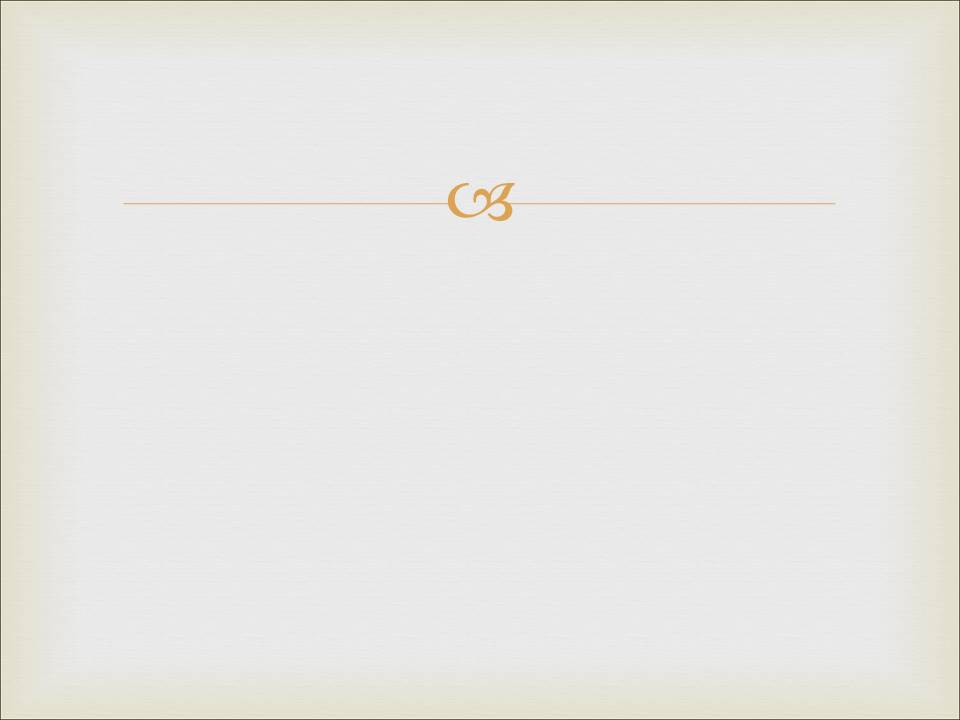 5. Документы, которыми мы располагаем, являются точной копией оригиналов
Глисон Арчер, специалист по Ветхому Завету, так писал о двух копиях Книги пророка Исаии, найденных в пещерах:«Оказалось, что 95% текста слово в слово совпадают со стандартной еврейской Библией. Пять процентов расхождений приходятся, главным образом, на очевидные описки и варианты написания»6.Таким образом, мы можем с уверенностью сказать, что переписчики книг Ветхого Завета делали свое дело очень тщательно.
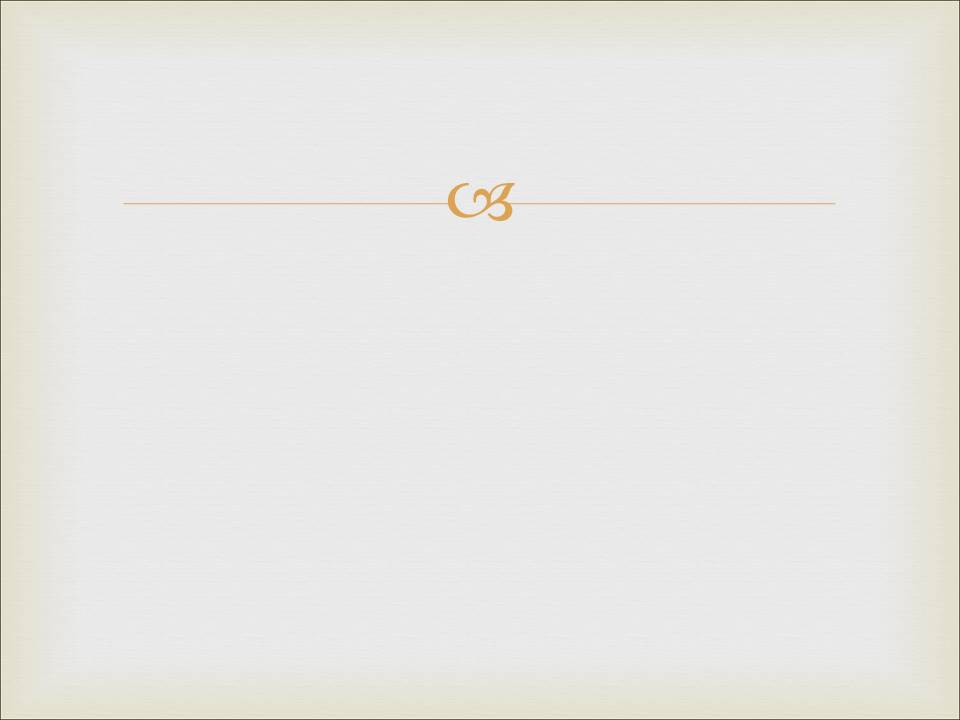 5. Документы, которыми мы располагаем, являются точной копией оригиналов
А как насчет точности текстов Нового Завета? Степень точности текстов Нового Завета превышает 99%, чем не может похвастаться ни одна другая книга древнего мира. Причиной столь удивительной точности является то, что манускриптов Нового Завета в нашем распоряжении гораздо больше, чем рукописей любой другой книги древнего мира, причем эти новозаветные списки составлены гораздо ближе ко времени написания оригинала, чем копии любой другой древней книги.
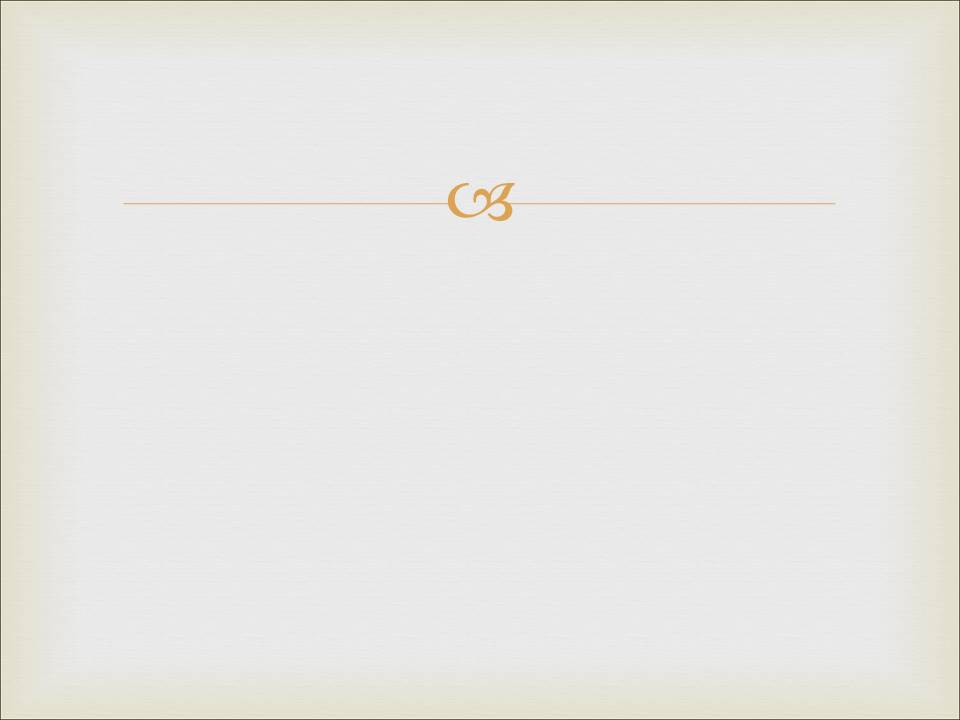 5. Документы, которыми мы располагаем, являются точной копией оригиналов
Многочисленность ранних списков — более 5000 одних только греческих манускриптов. («Илиада» Гомера (более 600 списков) занимает уникальное положение среди античных текстов).
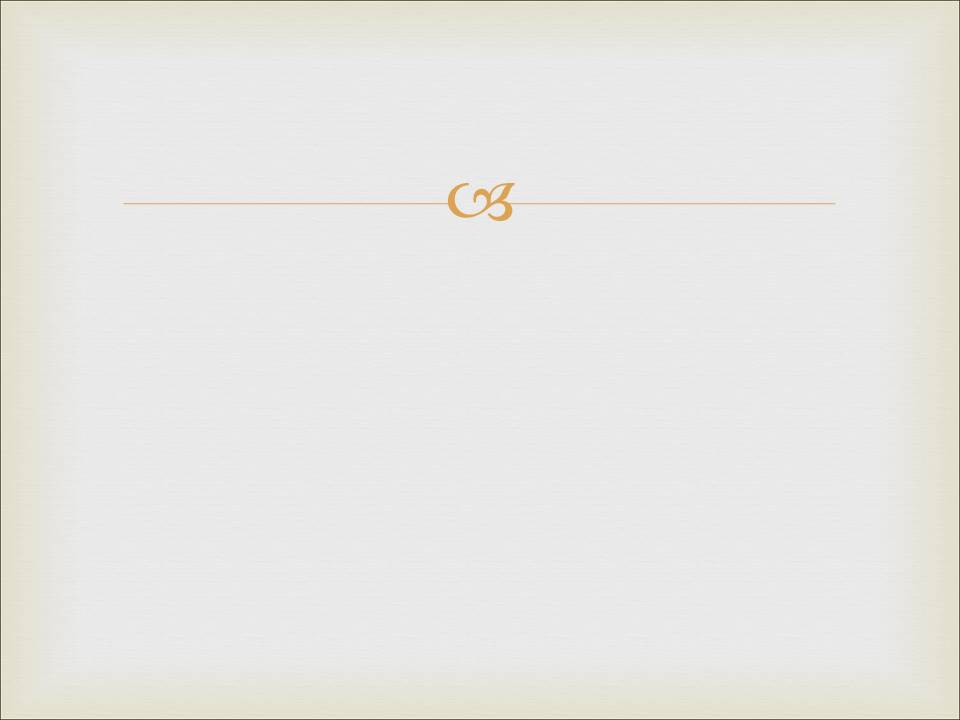 5. Документы, которыми мы располагаем, являются точной копией оригиналов
b)  Промежуток времени между написанием оригинала и   
      самых ранних сохранившихся копий — 25 лет для  
      фрагмента; 100-150 лет для почти полного текста; 250   
      лет для полного текста (для античной классики этот  
      интервал составляет 500-1600 лет).
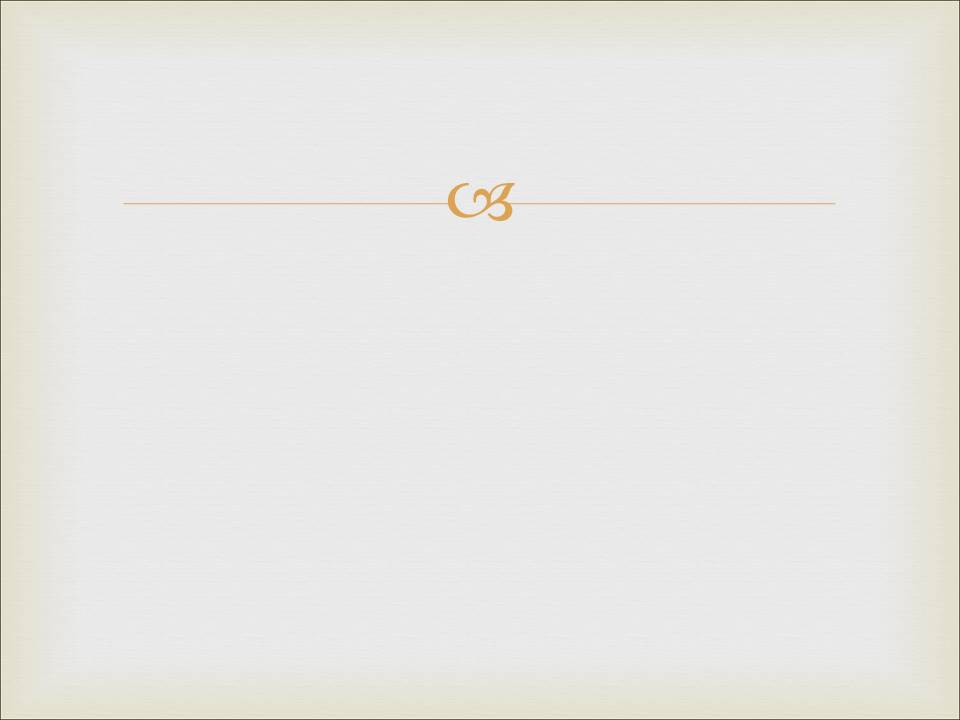 5. Документы, которыми мы располагаем, являются точной копией оригиналов
c) Сохранность материала — ни одна книга НЗ не имеет  
     недостающих  частей или утерянных окончаний.
«Римская история» Ливия — сохранилось 35 книг из 142-х;
«Римская история» Тацита — сохранилось 4.5 книг из 14-и;
«Анналы» Тацита — 2 книги из 16-и сохранились полностью и 2 — частично.
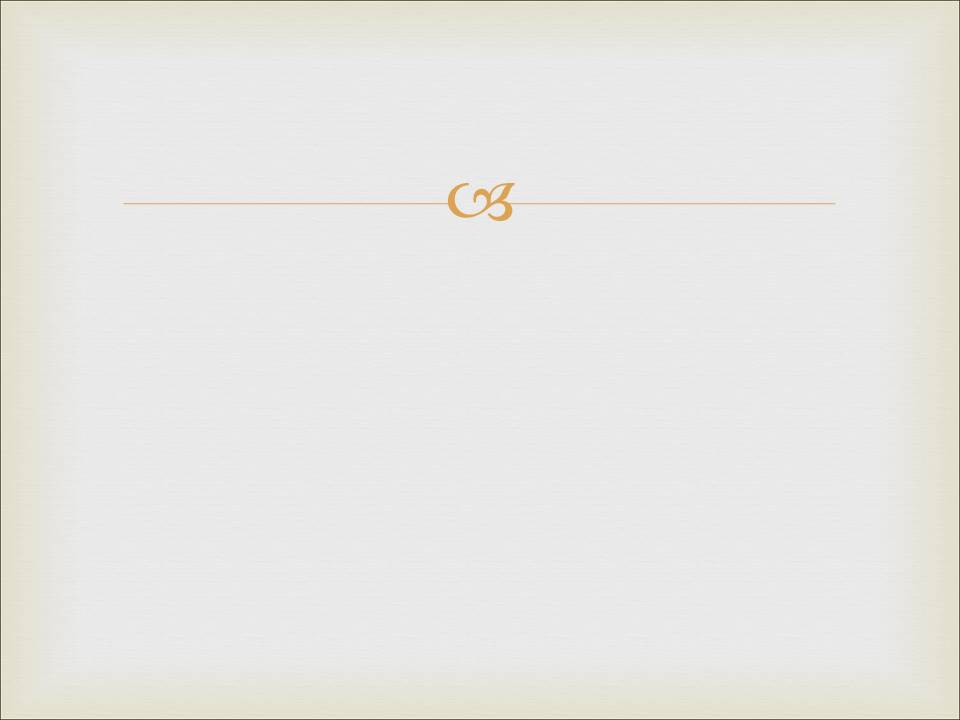 5. Документы, которыми мы располагаем, являются точной копией оригиналов
d) Цитаты из Библии в других литературных источниках подтверждают  
     точность имеющихся копий. 
Клемент Римский (ок. 95-96 г. н.э.), Игнатий (ок. 107 г. н.э.) и Поликарп (ок. 110 г. н.э.) или приводят цитаты, или ссылаются на двенадцать из тринадцати посланий, традиционно приписываемых Павлу, не упоминая лишь Послание к Филимону. 
Цитаты и ссылки на двенадцать посланий встречаются почти девяносто раз! При этом, Первое послание к Коринфянам упоминается более тридцати раз, что делает его самым цитируемым из посланий Павла
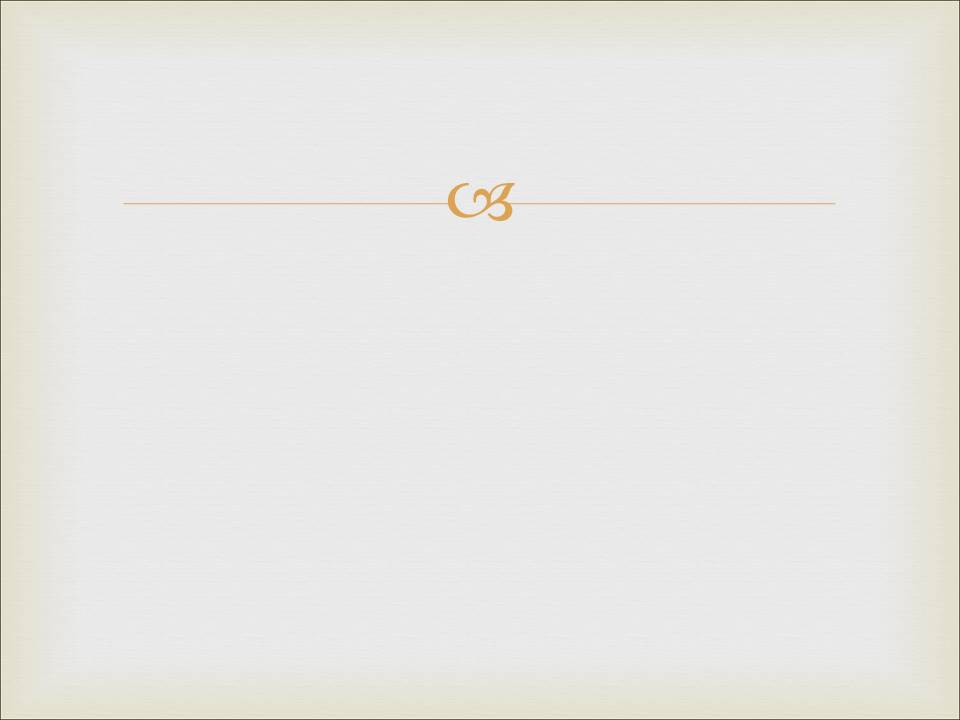 5. Документы, которыми мы располагаем, являются точной копией оригиналов
Вывод:  мы обладаем текстом, полностью соответствующим первоначальному оригиналу.Здесь важно отметить следующее: христиане говорят, что Бог вдохновил текст оригинальных рукописей, но не их копии. 
 
Копии безошибочны лишь постольку, поскольку они правильно скопированы. Но верно и то, что Библии переписывалась с большой тщательностью и очень точно. Христиане верят, что Бог Своим провидением предохранил копии от существенных ошибок.
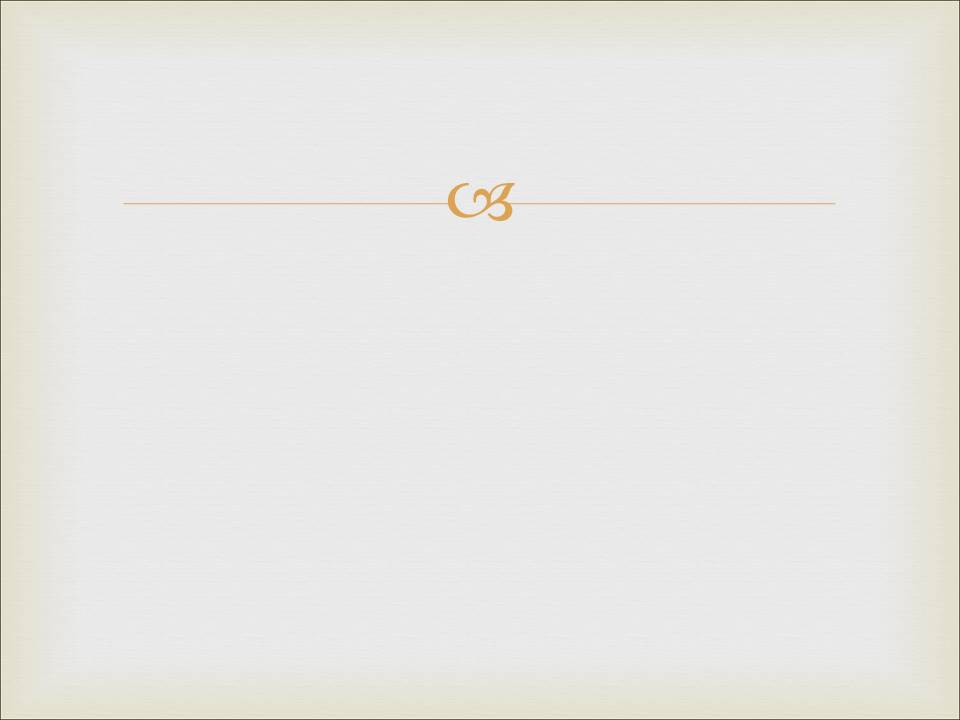 5. Документы, которыми мы располагаем, являются точной копией оригиналов
И все же копии отличаются друг от друга в некоторых незначительных деталях.   
Важно помнить, что:
такие расхождения в списках относительно редки;
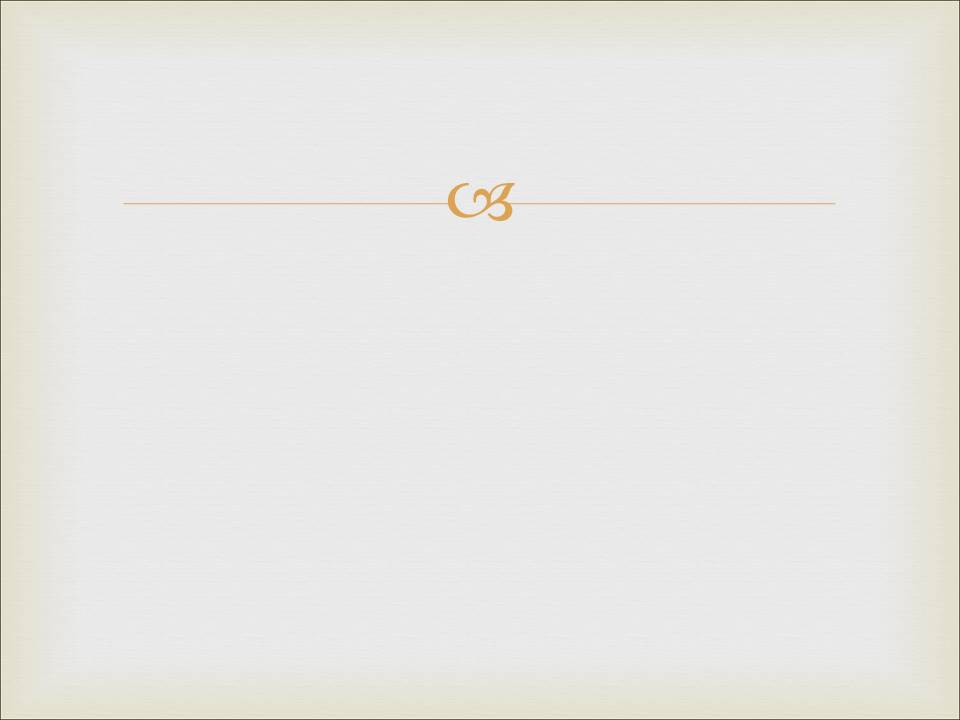 5. Документы, которыми мы располагаем, являются точной копией оригиналов
И все же копии отличаются друг от друга в некоторых незначительных деталях.   
Важно помнить, что:
такие расхождения в списках относительно редки; 
в большинстве случаев мы можем сказать, какой из вариантов ошибочен, судя по контексту или параллельным стихам;
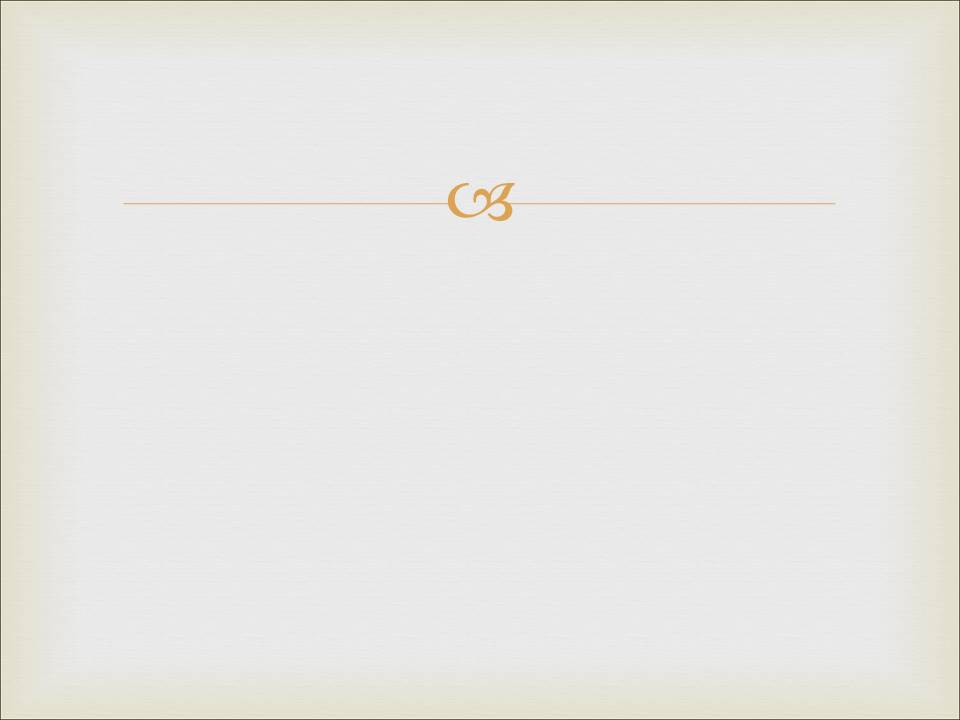 5. Документы, которыми мы располагаем, являются точной копией оригиналов
И все же копии отличаются друг от друга в некоторых незначительных деталях.   
Важно помнить, что:
такие расхождения в списках относительно редки; 
в большинстве случаев мы можем сказать, какой из вариантов ошибочен, судя по контексту или параллельным стихам; 
разночтения только подтверждают точность копирования, поскольку переписчики текстов знали о существовании разночтений в самих манускриптах, но считали своим долгом копировать текст слово в слово;
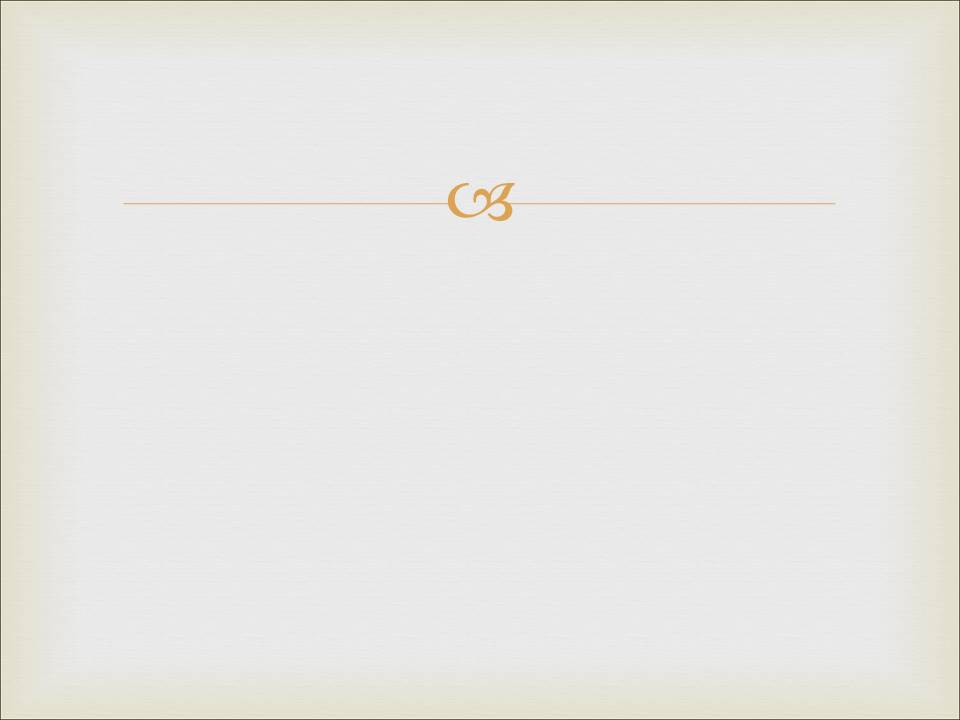 5. Документы, которыми мы располагаем, являются точной копией оригиналов
И все же копии отличаются друг от друга в некоторых незначительных деталях.   
Важно помнить, что:
такие расхождения в списках относительно редки; 
в большинстве случаев мы можем сказать, какой из вариантов ошибочен, судя по контексту или параллельным стихам; 
разночтения только подтверждают точность копирования, поскольку переписчики текстов знали о существовании разночтений в самих манускриптах, но считали своим долгом копировать текст слово в слово; 
эти разночтения никак не влияют на послание Библии.
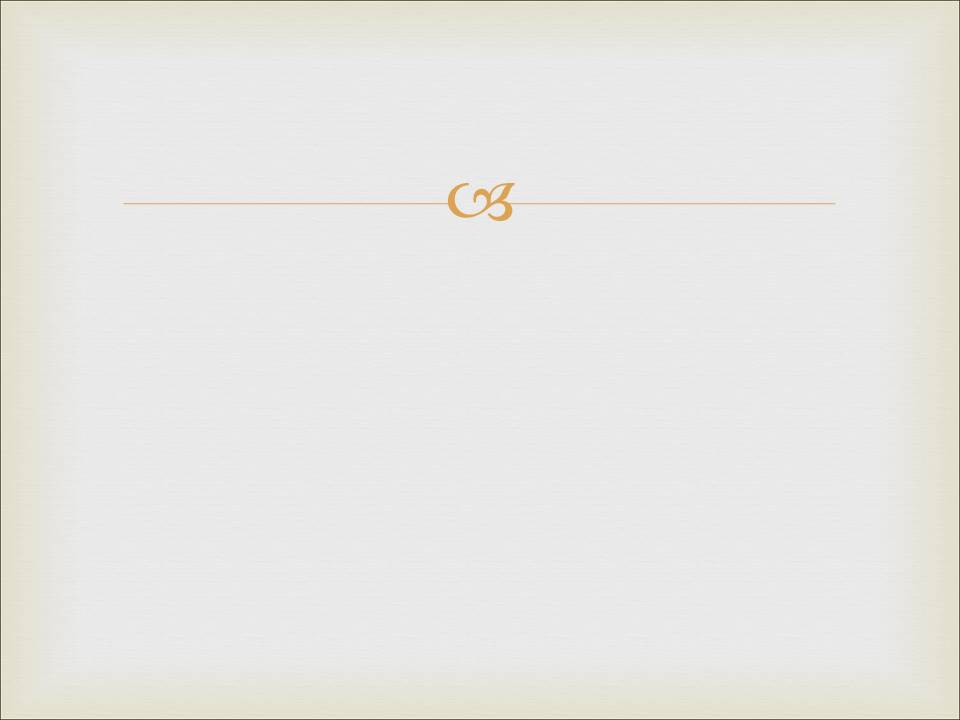 5. Документы, которыми мы располагаем, являются точной копией оригиналов
Мы должны четко различать собственно текст и заложенное в нем сообщение, потому что даже текст с разночтениями может донести до нас 100% информации. Предположим, что вы получаете телеграмму следующего содержания:
Даже если мы располагаем одной строчкой, в которой есть разночтение, до нас доходит 100% ее смысла.
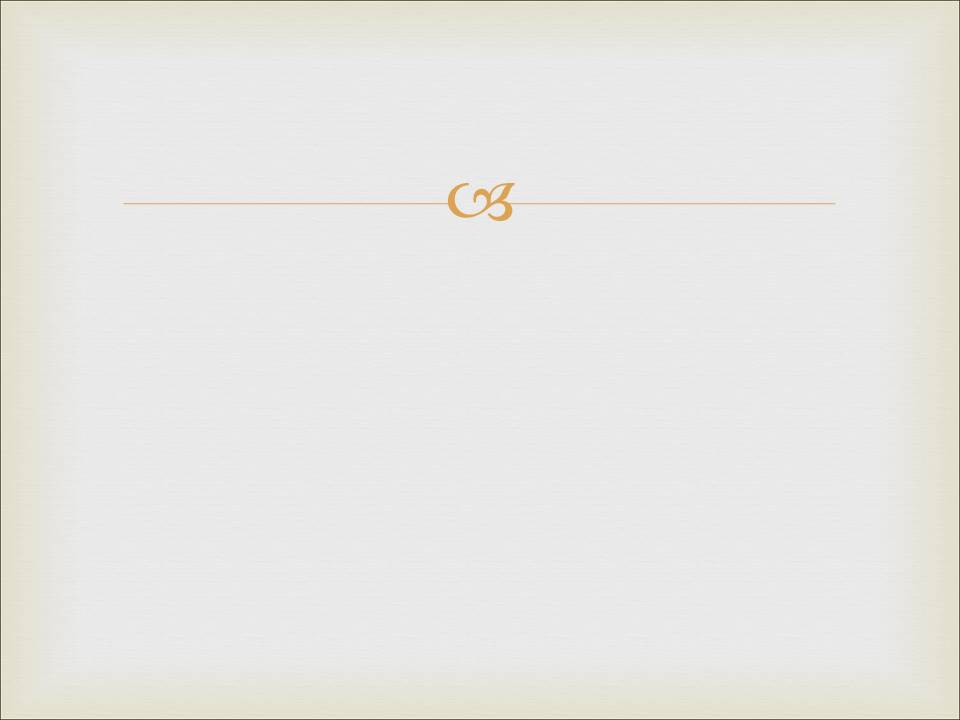 5. Документы, которыми мы располагаем, являются точной копией оригиналов
Мы должны четко различать собственно текст и заложенное в нем сообщение, потому что даже текст с разночтениями может донести до нас 100% информации. Предположим, что вы получаете телеграмму следующего содержания:
Даже если мы располагаем одной строчкой, в которой есть разночтение, до нас доходит 100% ее смысла.
Чем больше строчек, тем больше вариантов разночтений. Но чем больше вариантов, тем точнее мы знаем, как выглядел исходный текст.
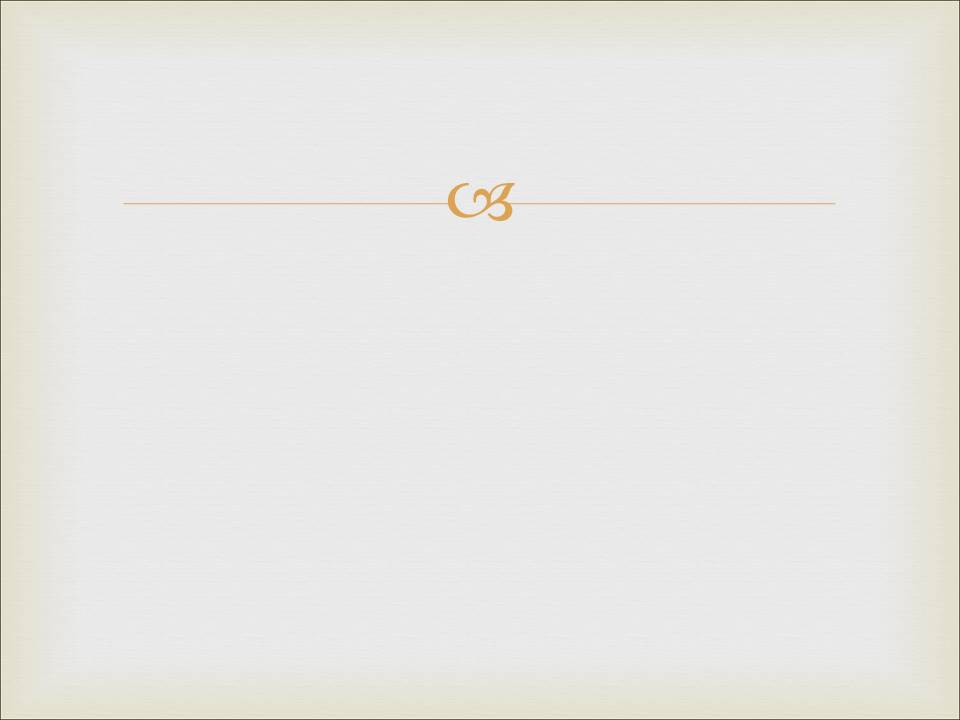 5. Документы, которыми мы располагаем, являются точной копией оригиналов
Мы должны четко различать собственно текст и заложенное в нем сообщение, потому что даже текст с разночтениями может донести до нас 100% информации. Предположим, что вы получаете телеграмму следующего содержания:
Даже если мы располагаем одной строчкой, в которой есть разночтение, до нас доходит 100% ее смысла.
Чем больше строчек, тем больше вариантов разночтений. Но чем больше вариантов, тем точнее мы знаем, как выглядел исходный текст.
Число существующих библейских рукописей в сотни раз превышает количество строчек в нашем примере. А процент разночтений в нашем примере гораздо выше, чем во всех библейских рукописях вместе взятых.